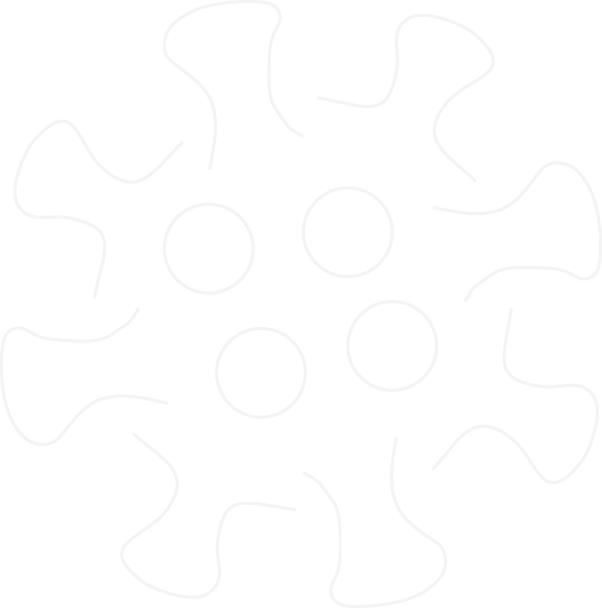 VOTRE 
LOGO
# COVID-19
LES MESURES PRISES PAR - NOM DE VOTRE STRUCTURE - 
POUR PROTÉGER LA SANTÉ DE SES CLIENTS
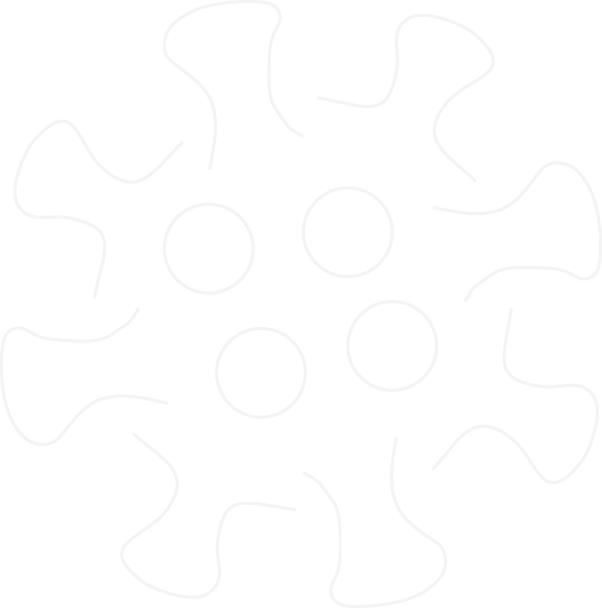 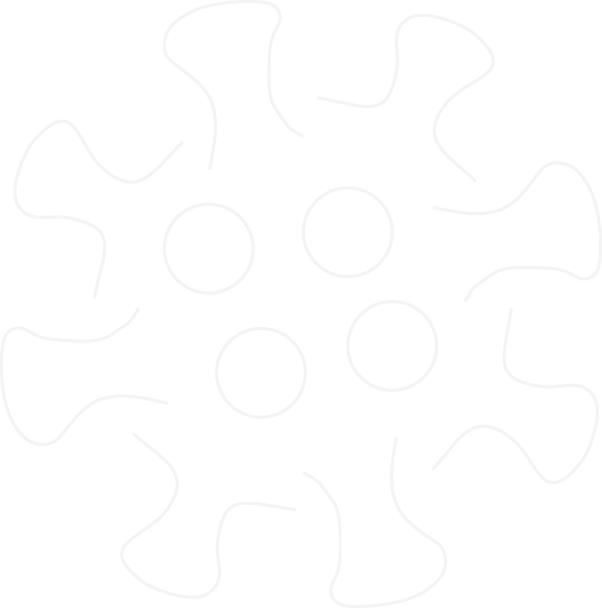 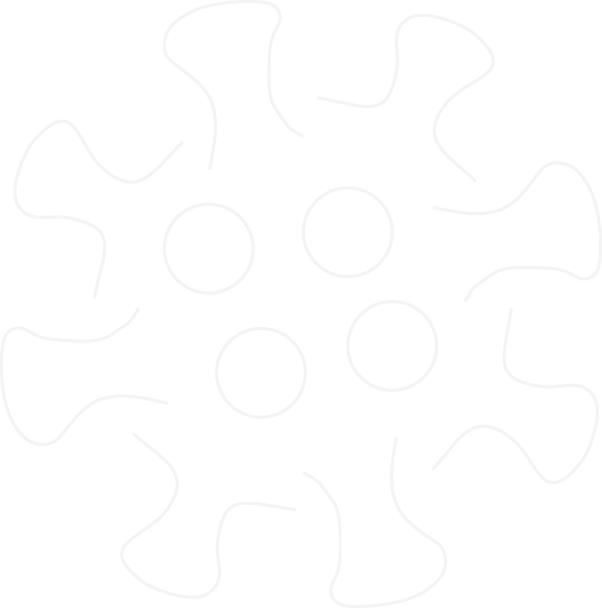 POUR TOUS LES CLIENTS
DISTANCIATION PHYSIQUE
> Distance minimum de 1m à terre entre 2 clients ou port du masque.
> Contact avec les clients : marquage au sol, plexiglas à l’accueil.> Navigation en solo privilégiée ou équipage, si membres du même foyer. Distanciation de la taille d’une embarcation entre les pratiquants sur l’eau. 


PORT DU MASQUE
> A terre, le personnel de la structure porte un masque, inutile en mer.> Port du masque recommandé à terre pour les clients, inutile en mer.
> Fourniture de masques par la structure pour les clients sur demande.


GESTION DES FLUX DANS L’ESPACE ET DANS LE TEMPS
> Organisation des sessions en décalé pour limiter les contacts entre les clients, il est impératif de respecter vos horaires d’arrivée et de départ.
> Mise en place de sens de circulation quand cela est possible pour éviter les croisements entre les personnes.
> Limitation du nombre de personnes dans chaque pièce.
> Les vestiaires sont fermés, vous pouvez vous changer chez vous, dehors (sous votre poncho) ou derrière les pare-vent installés à cet effet. Des caisses en plastique sont à votre disposition pour vos effets personnels (désinfectées entre chaque client). 
> A la sortie de l’eau, vous pourrez vous rincer à l’extérieur. Les douches intérieures sont condamnées.


HYGIÈNE DES MAINS
> Privilégier le lavage régulier des mains au savon (30 secondes, sur toutes les faces, bien les sécher avec une serviette propre)
> Fourniture de gel hydroalcoolique par la structure, en parallèle, quand le lavage des mains à l’eau et au savon n’est pas possible.


HYGIÈNE DES LOCAUX ET MATÉRIELS
> Nettoyage renforcé des locaux au savon (les tensioactifs détruisent l’enveloppe lipidique du virus le rendant inactif) et désinfection des surfaces en contact avec les mains (poignées de portes, robinetterie, matériel nautique, commandes des bateaux) à l’aide d’un produit respectant la norme virucide EN14476 (Sanytol ou Bacterless/Bacterclean).> Vous pouvez venir avec votre propre équipement ou emprunter un équipement nominatif pour la semaine (désinfecté entre chaque client)
> Sanitaires ouverts (Ne pas jeter de lingettes dans les toilettes)> Aération régulière des locaux.
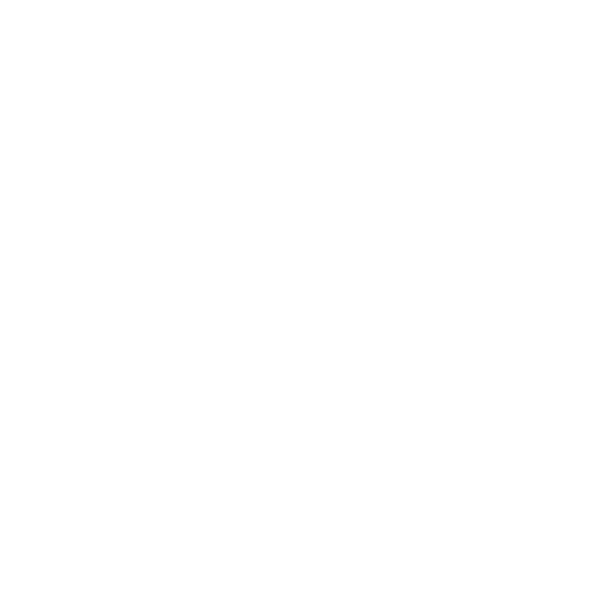 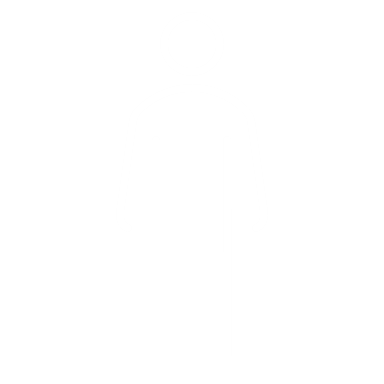 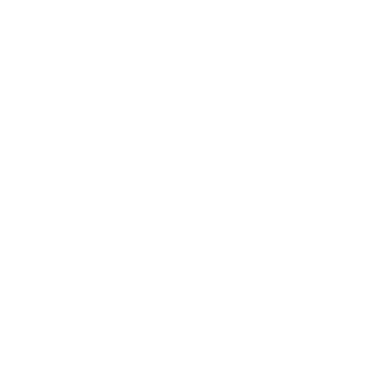 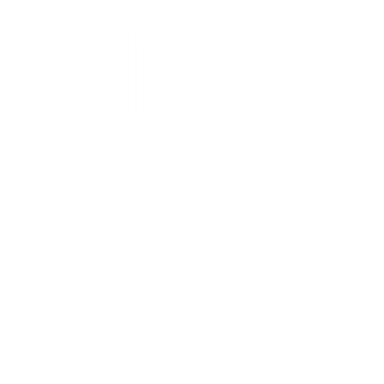 > 1 m
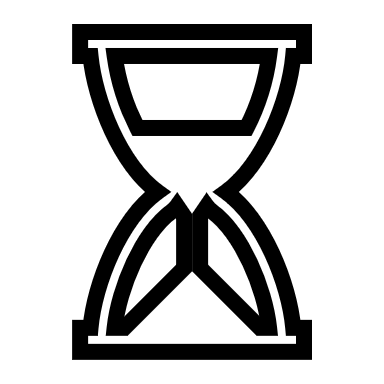 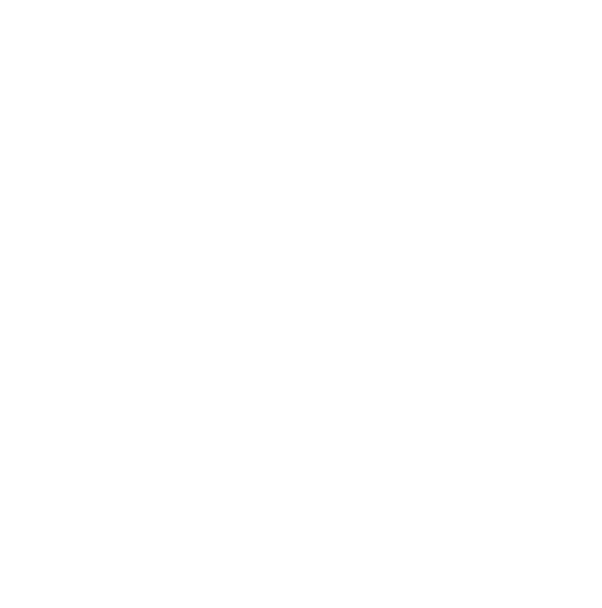 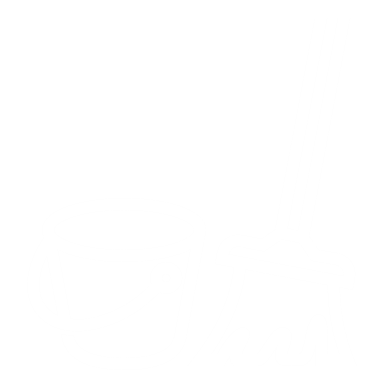 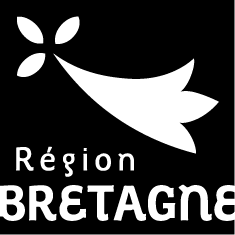 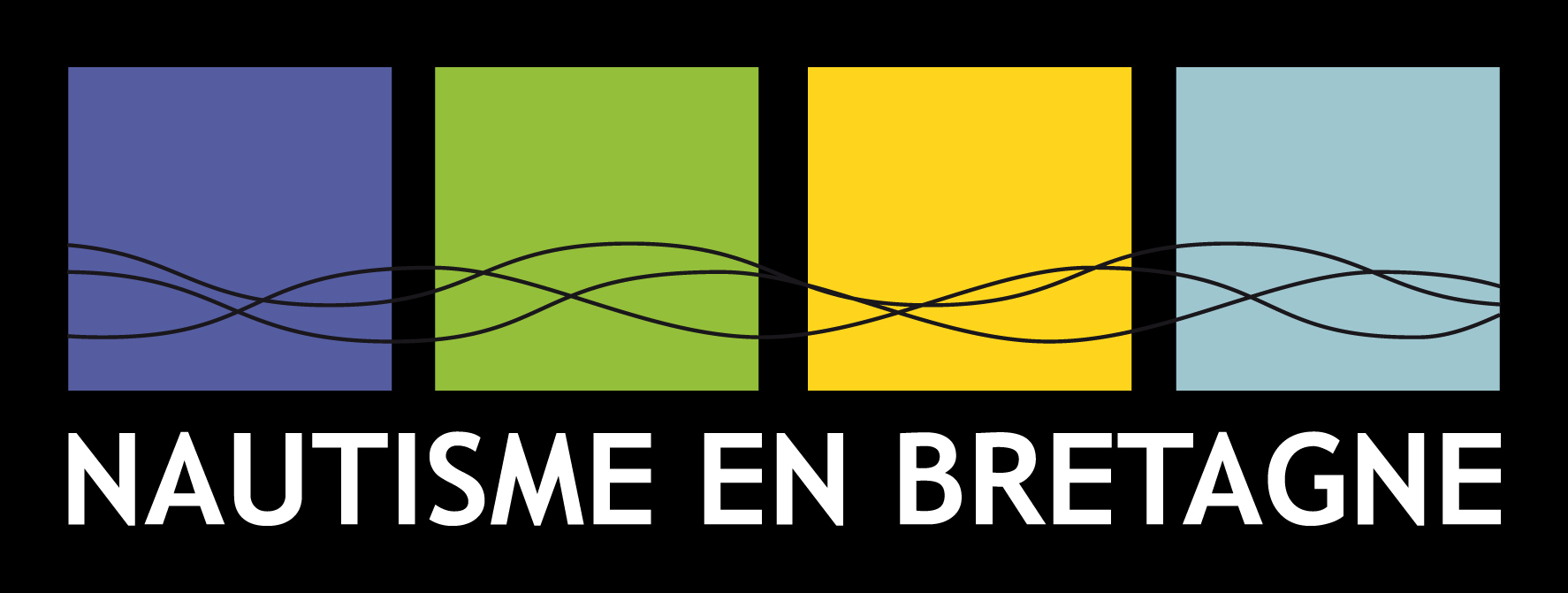